Celebrating Honors Researchers 2015-16
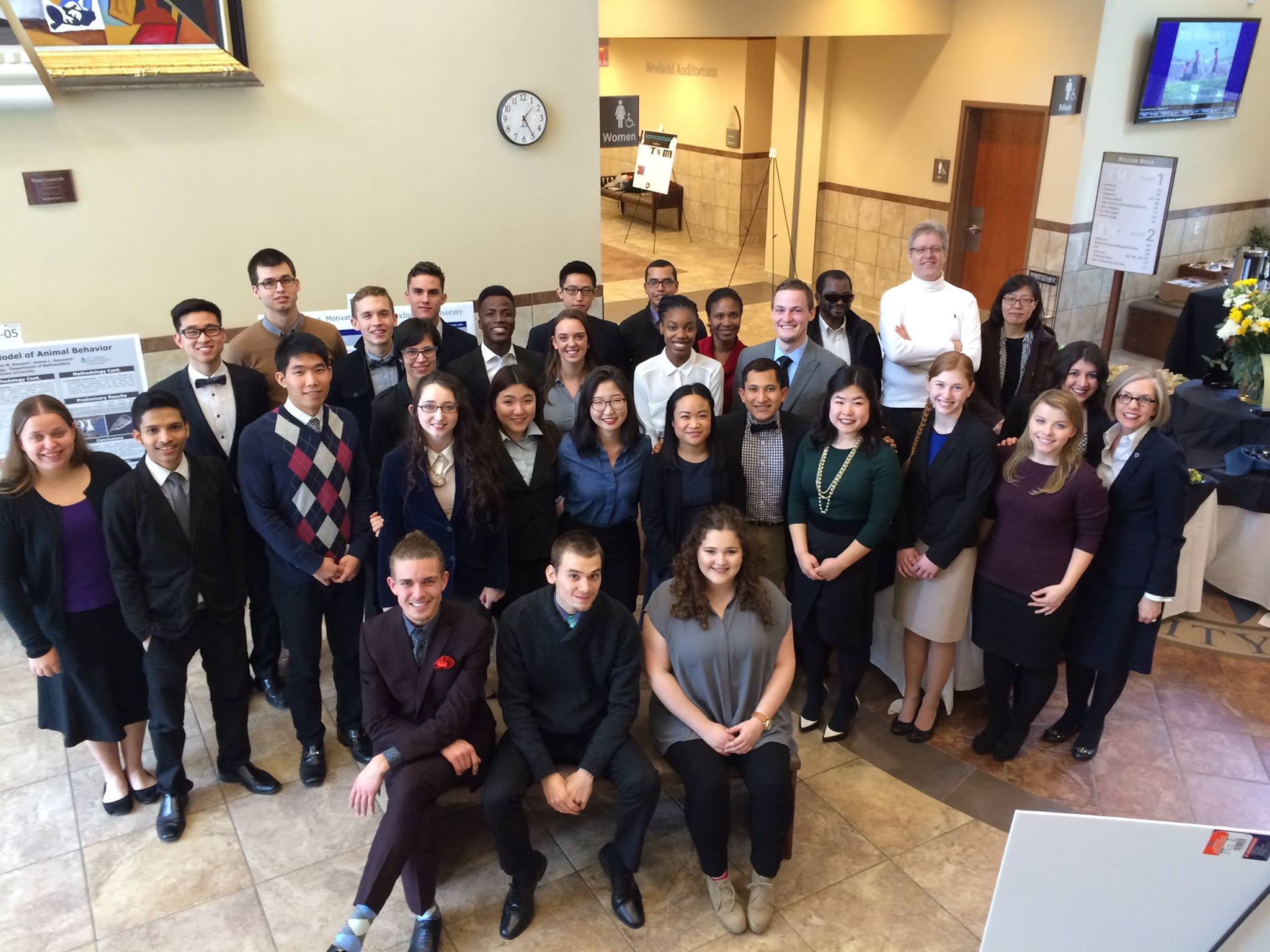 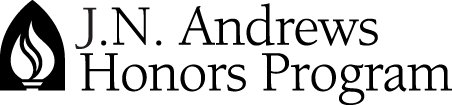 Emily-Jeans Bankes
Biochemistry 
Will graduate May 2016
Plans to attend Pennsylvania State University, PhD in Chemistry with full funding 
Also accepted to:
University of Virginia, University of Maryland, and West Virginia University.
Christian Bardan
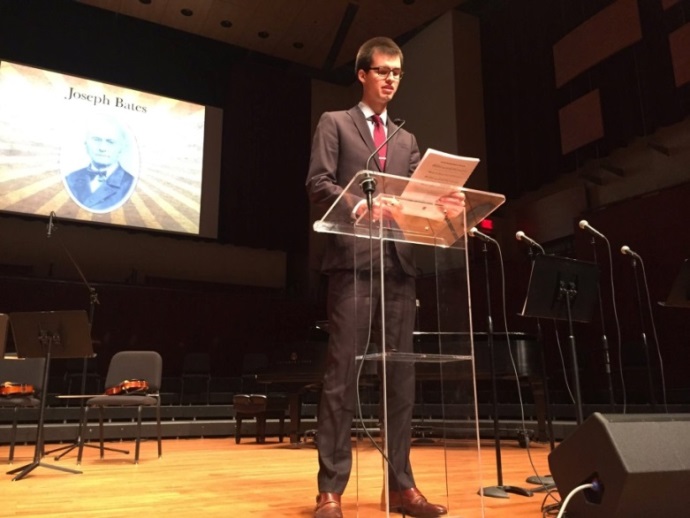 Biology 
Minor in Chemistry
Will graduate May 2016
Accepted to Loma Linda University School of Medicine
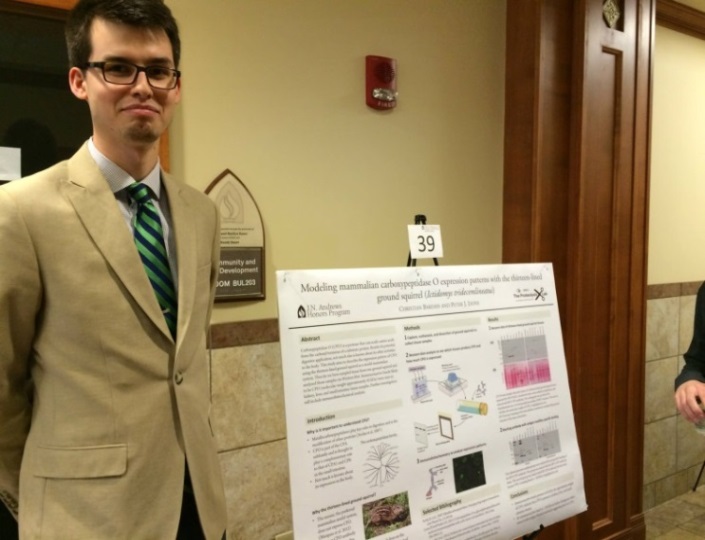 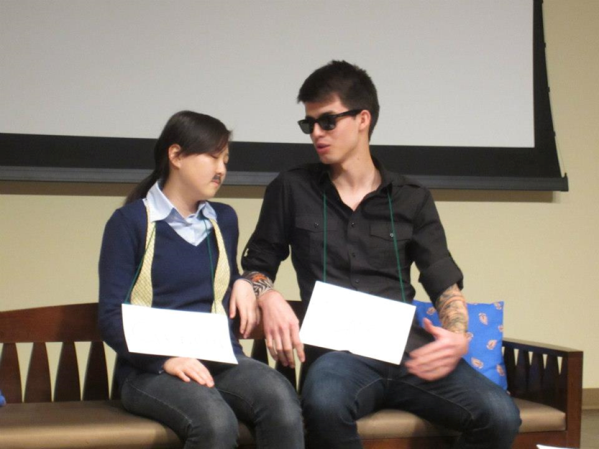 G. Stephen E. Batchelor
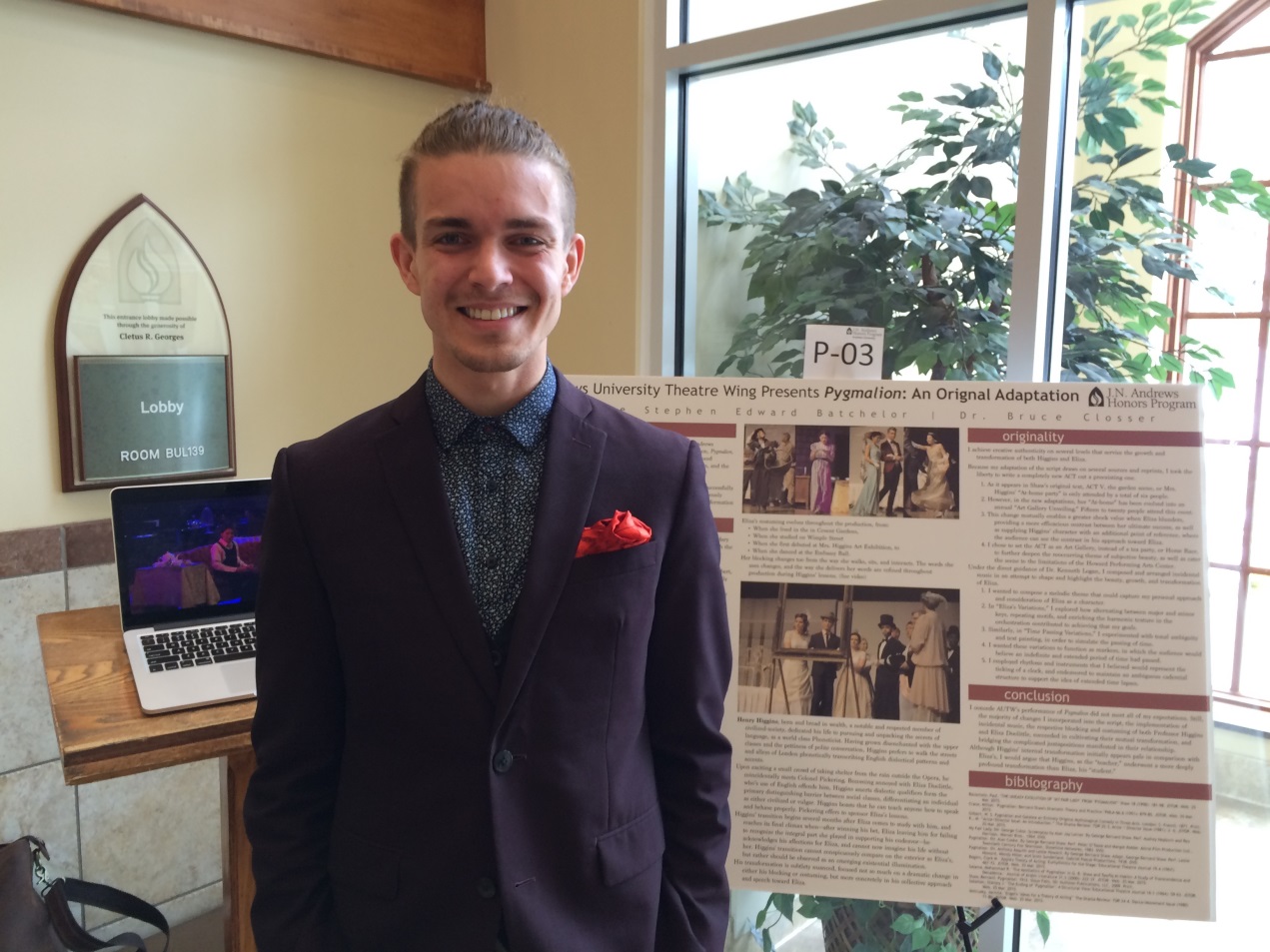 English and Spanish 
Minor in Music 
Will graduate May 2016
Plans to open a coffee shop
Alaryss Bosco
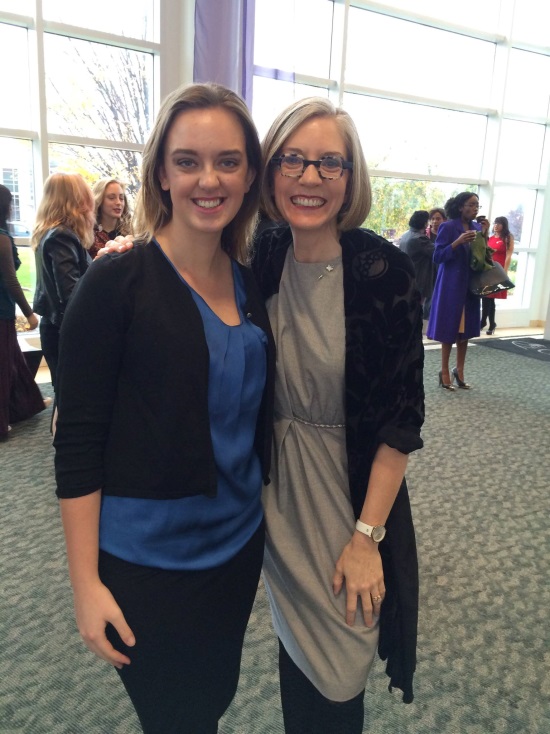 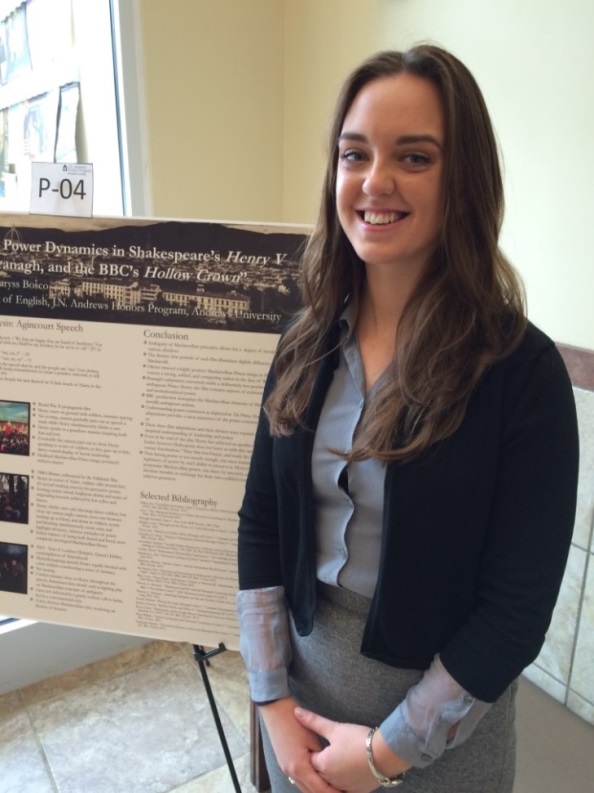 Political Science
Minor in English
Will graduate May 2016
Plans to travel abroad before attending Law School 2017
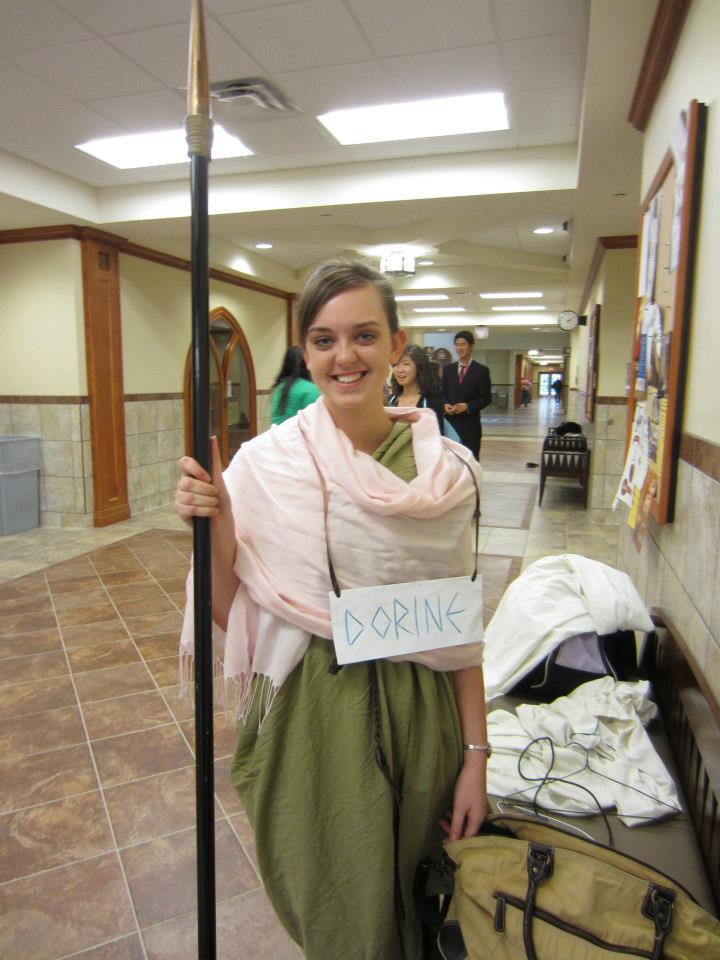 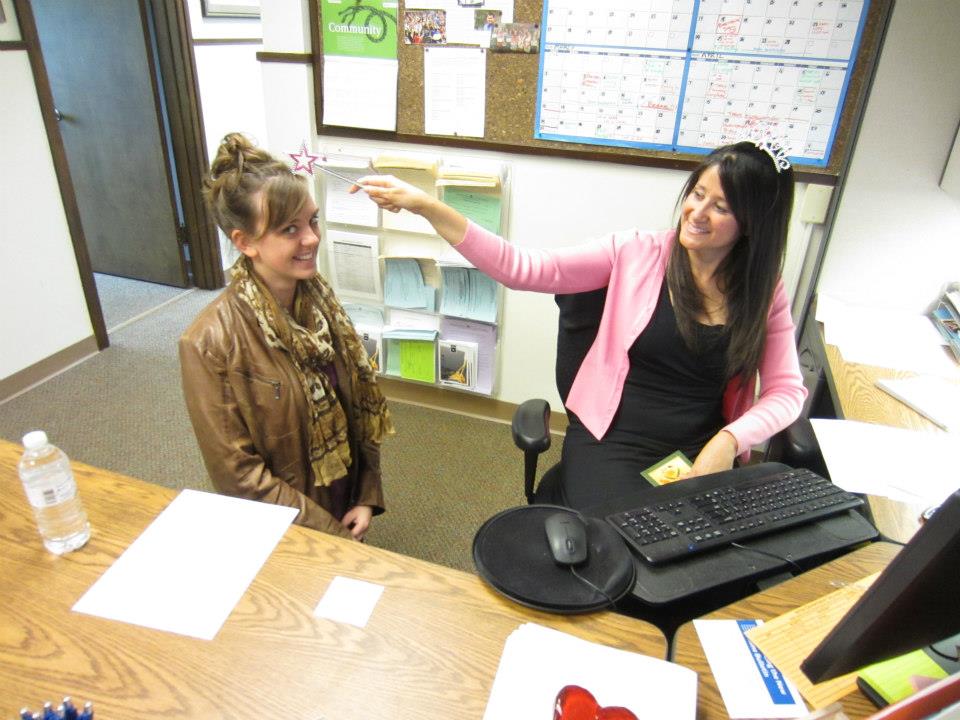 Reginald Desrosiers
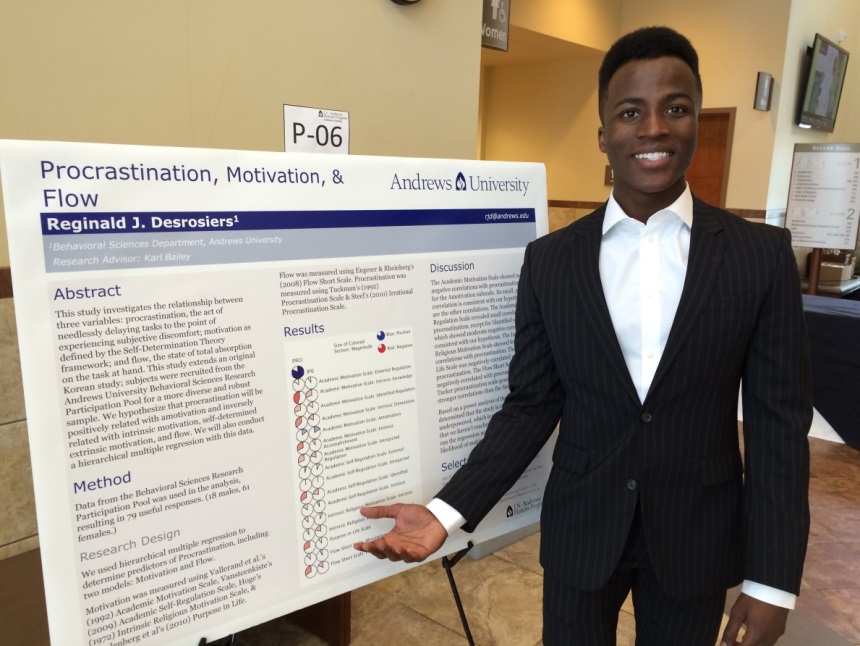 Psychology 

Will Graduate May 2016

Hired by Whirlpool
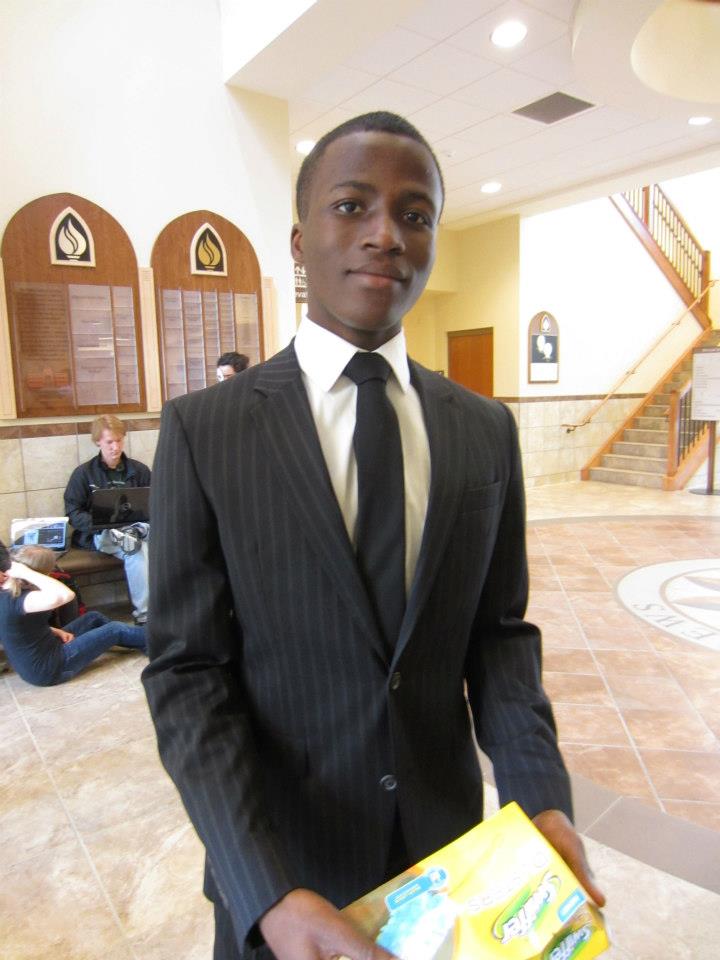 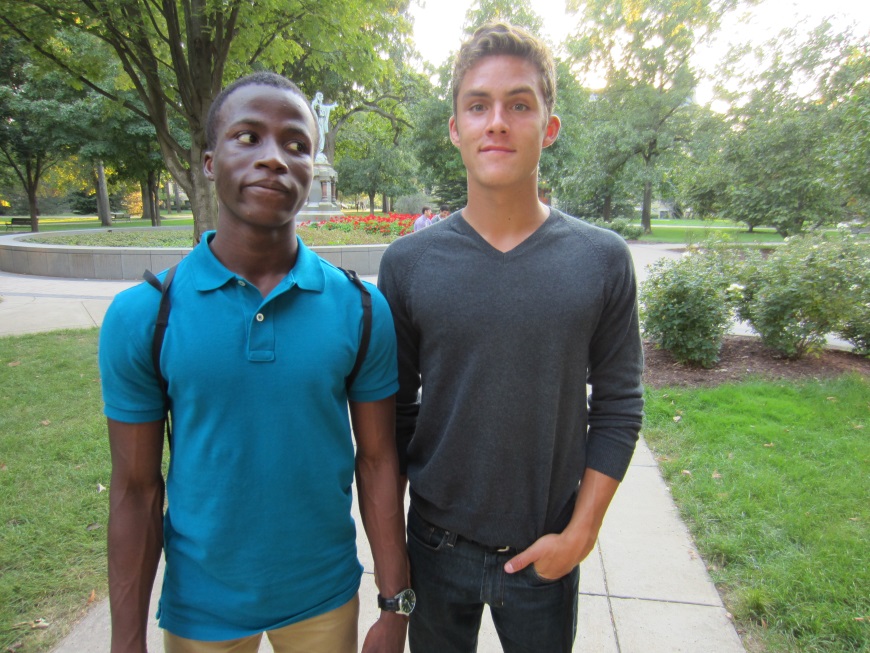 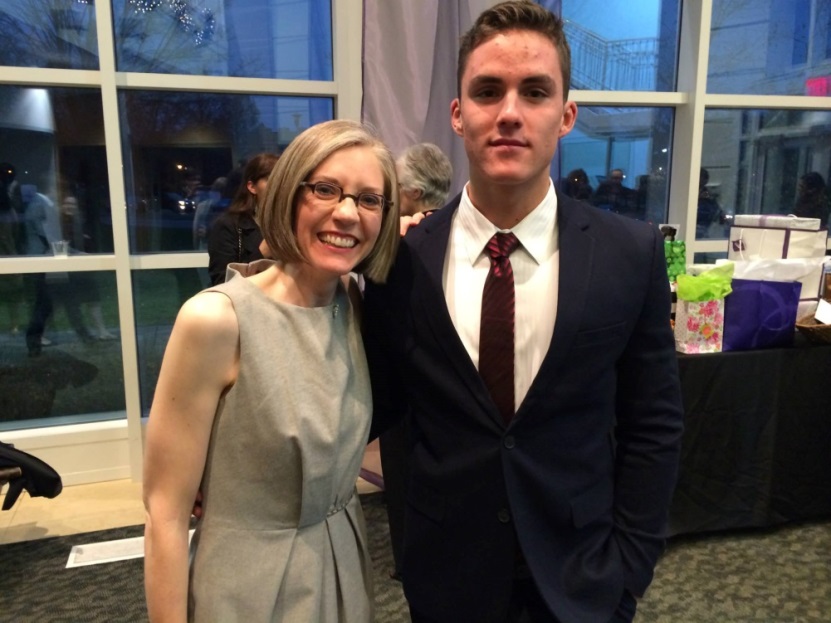 Amante Gonzalez
Psychology

Will graduate May 2016

Plans to attend graduate school
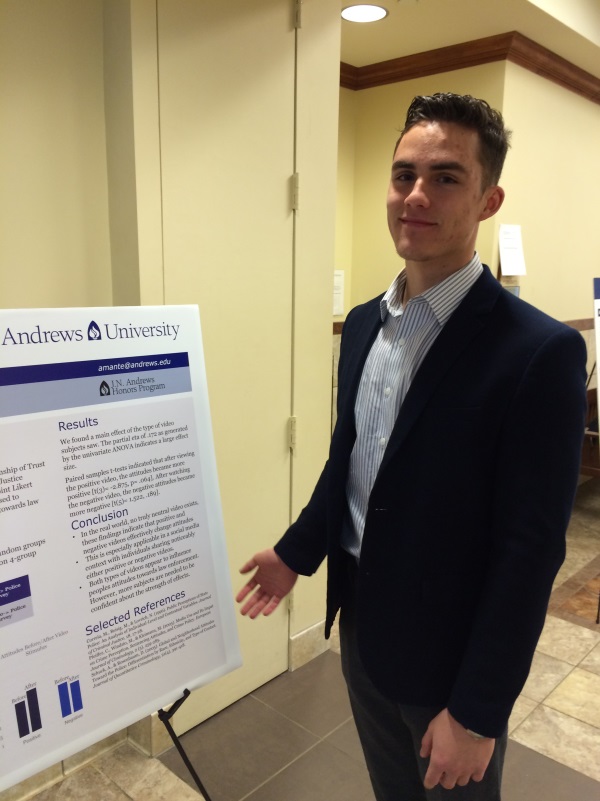 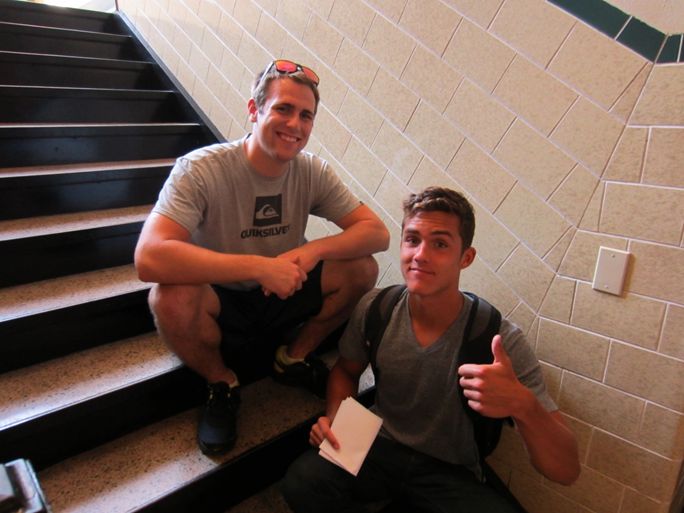 Michael Hess
Engineering

Will graduate May 2016

Plans to teach Mathematics in the Philippines with Adventist Frontier Missions for a year.
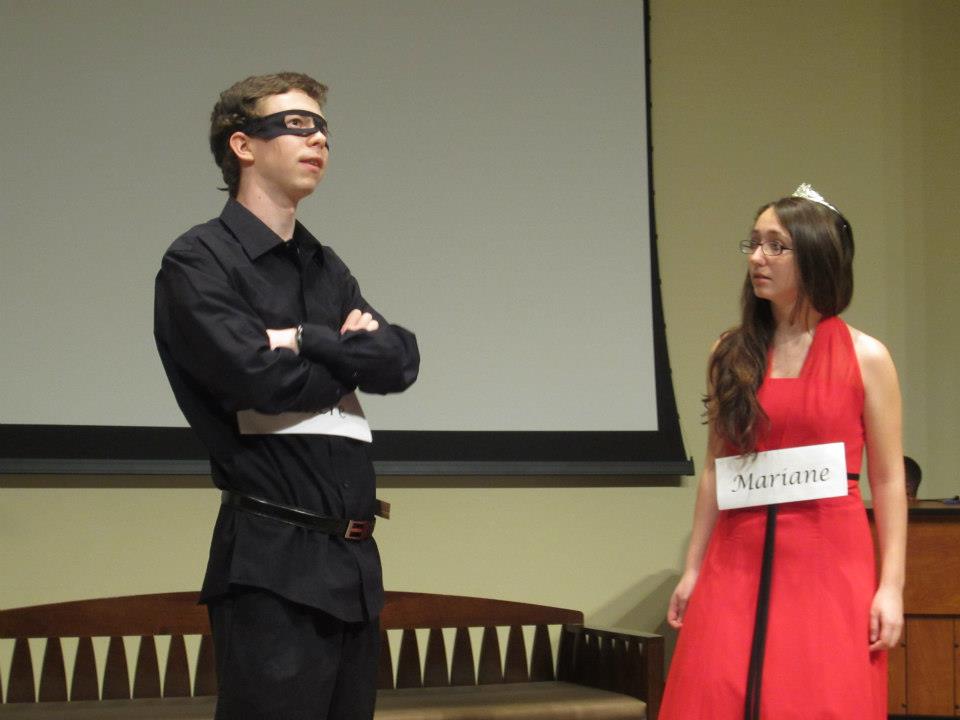 Won Jin Jeon
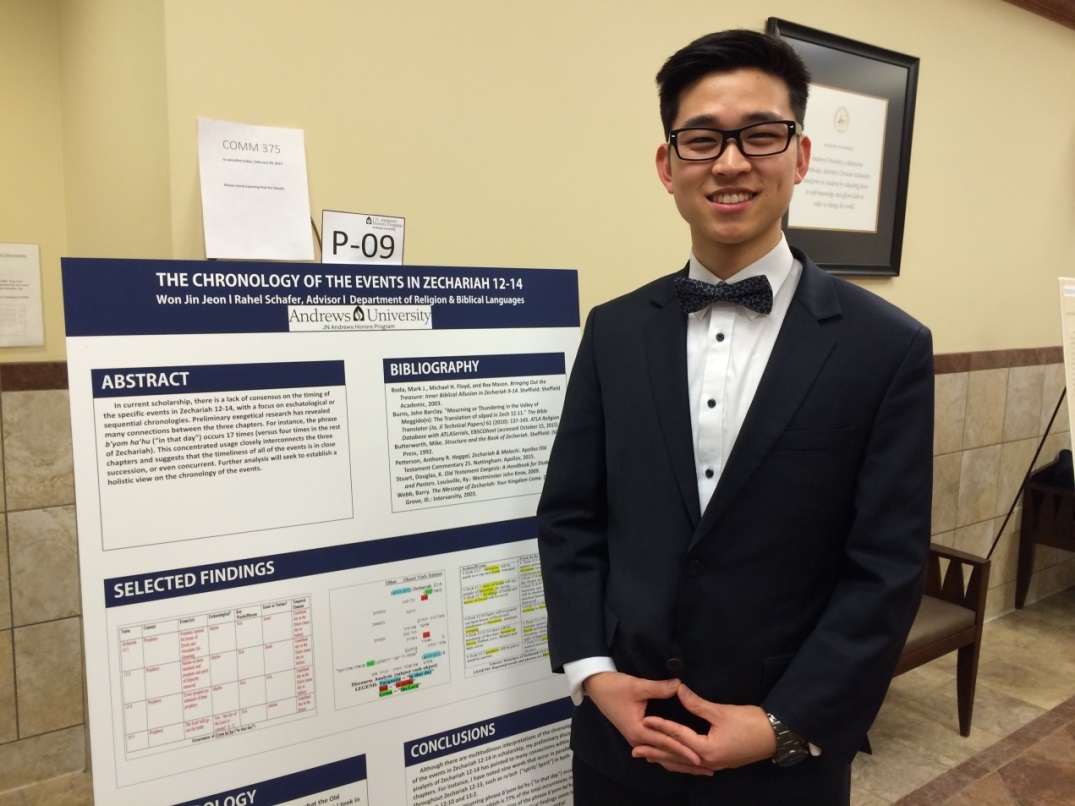 Religion Pre Med?

Will graduate May 2016

Accepted to Loma Lind University School of Medicine
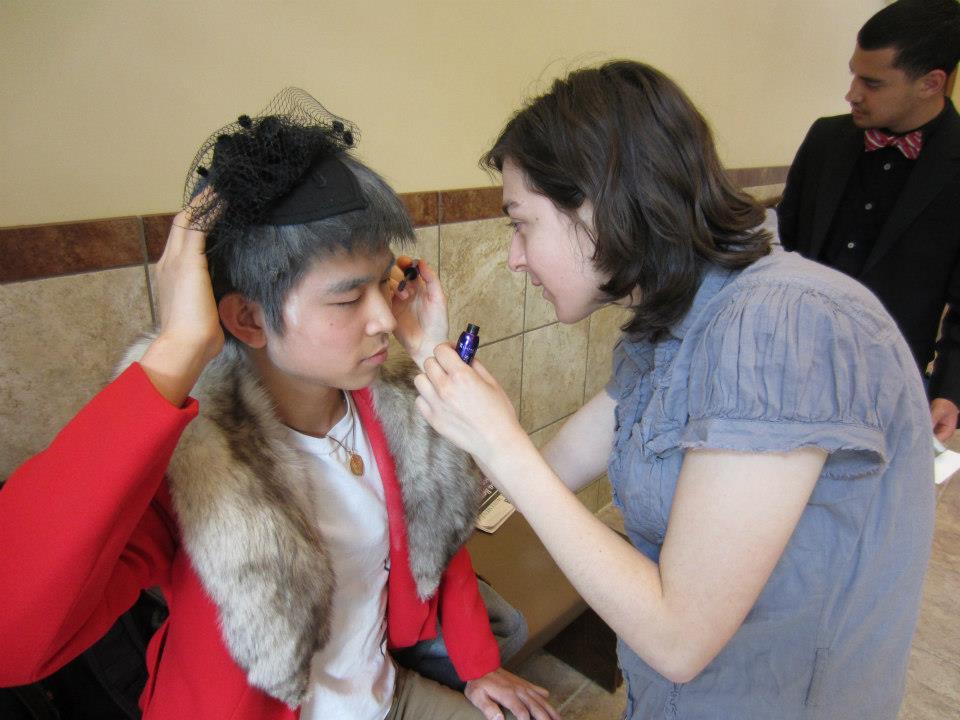 Shanelle Kim
English 

Will graduate May 2016
Accepted to the University of Maryland, MA in English
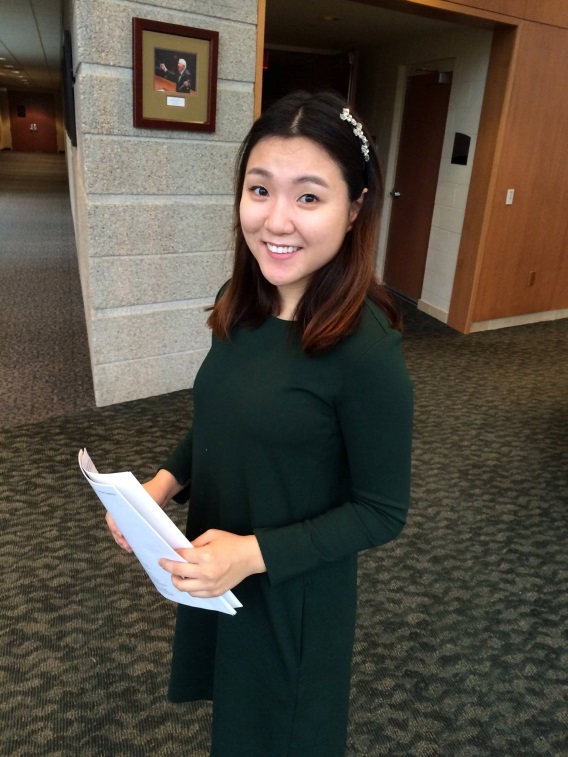 Jeong Bin Lee
Biochemistry 

Graduated December 2015
Accepted to MD/PhD Program at Loma Linda University
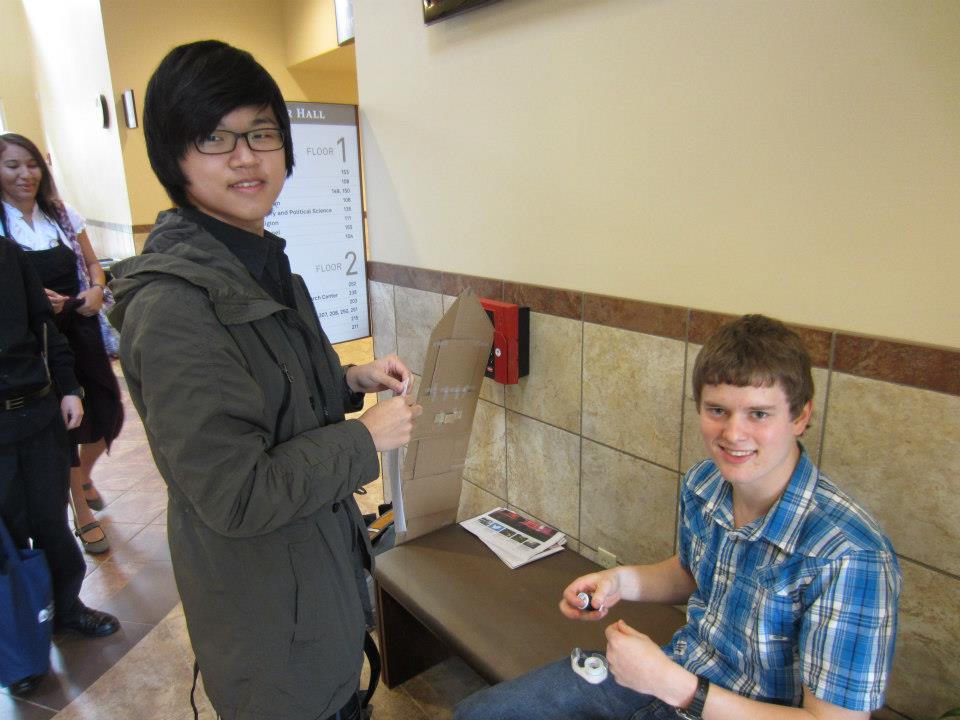 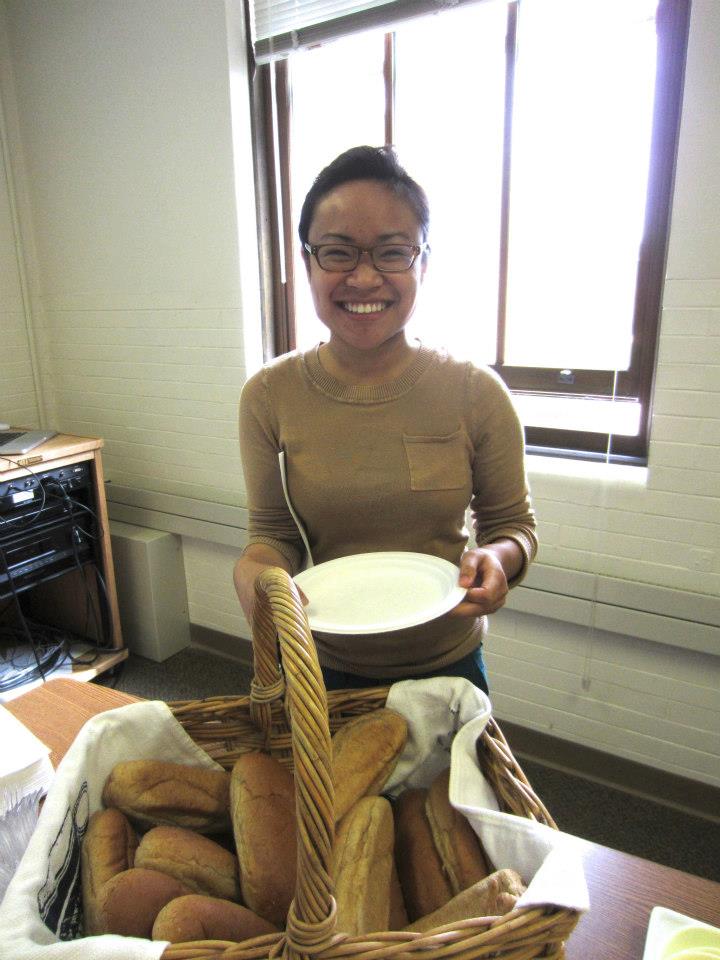 Adrianne Magispoc
Biochemistry 

Will Graduate May 2016

Accepted to Loma Linda University School of Medicine
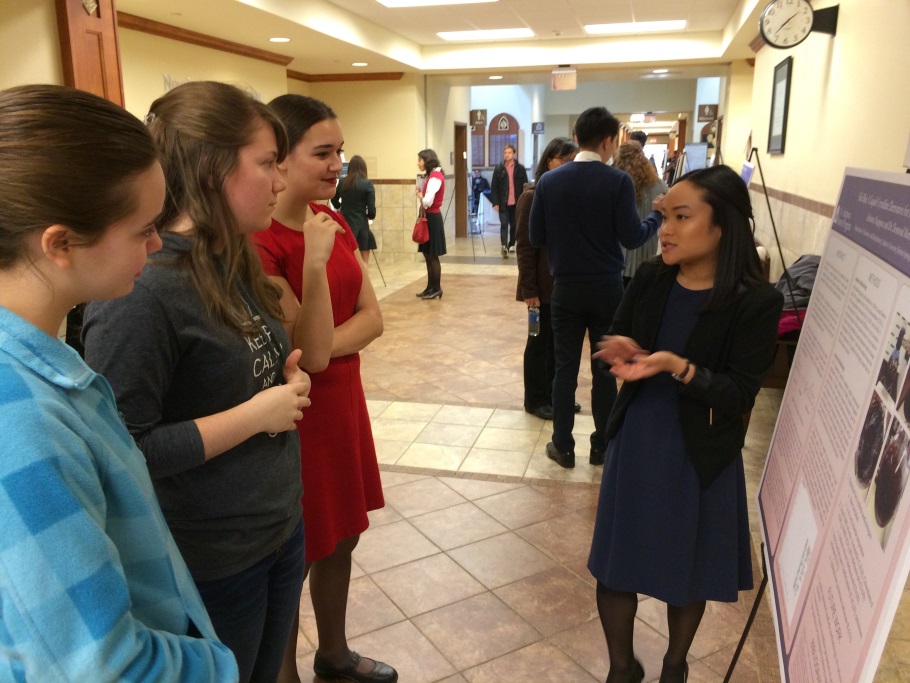 Ashley Reichert
Biology

Will graduate May 2016

Accepted to Loma Linda University School of Medicine, University of Texas Houston
Zachary Reichert
Biology

Will graduate May 2016

Accepted to Loma Linda University School of Medicine
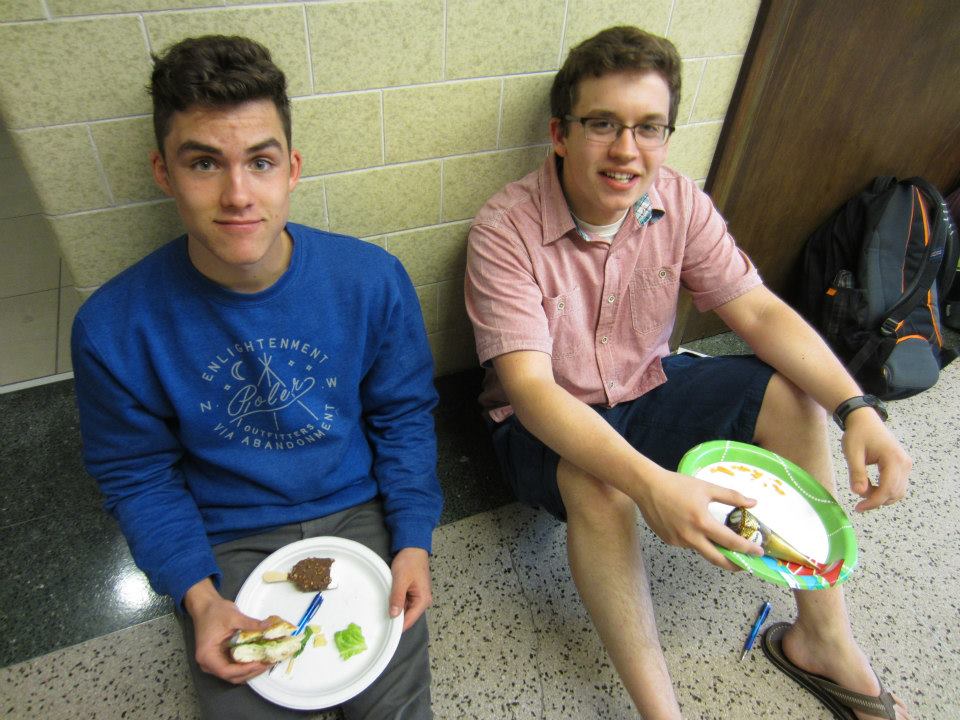 Shenika McDonald
Political Science 

Will graduate May 2016

Plans to work in New York before attending Law School
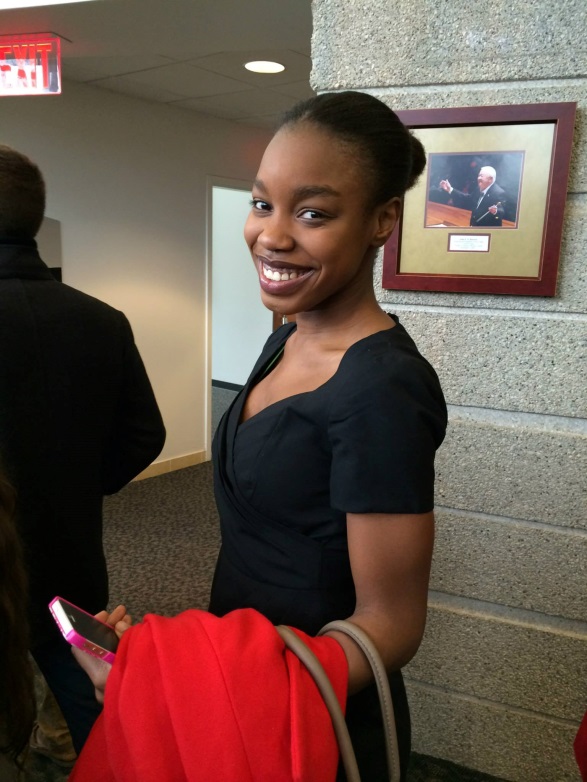 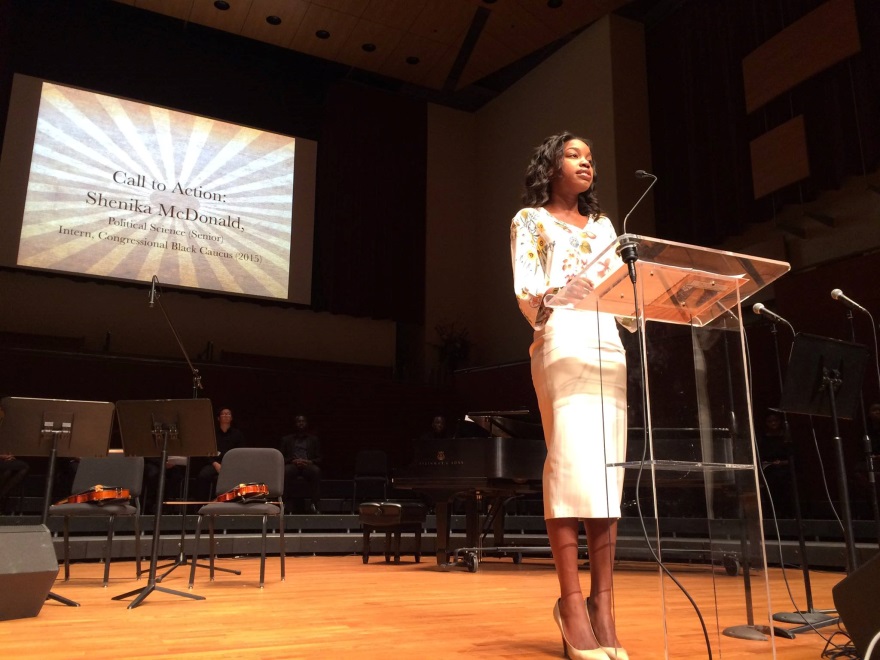 Martha Duah
Psychology, Behavioral Neuroscience 

Graduated December 2015

Currently serving as a Student Missionary in Korea. 
Accepted to Loma Linda University School of Medicine
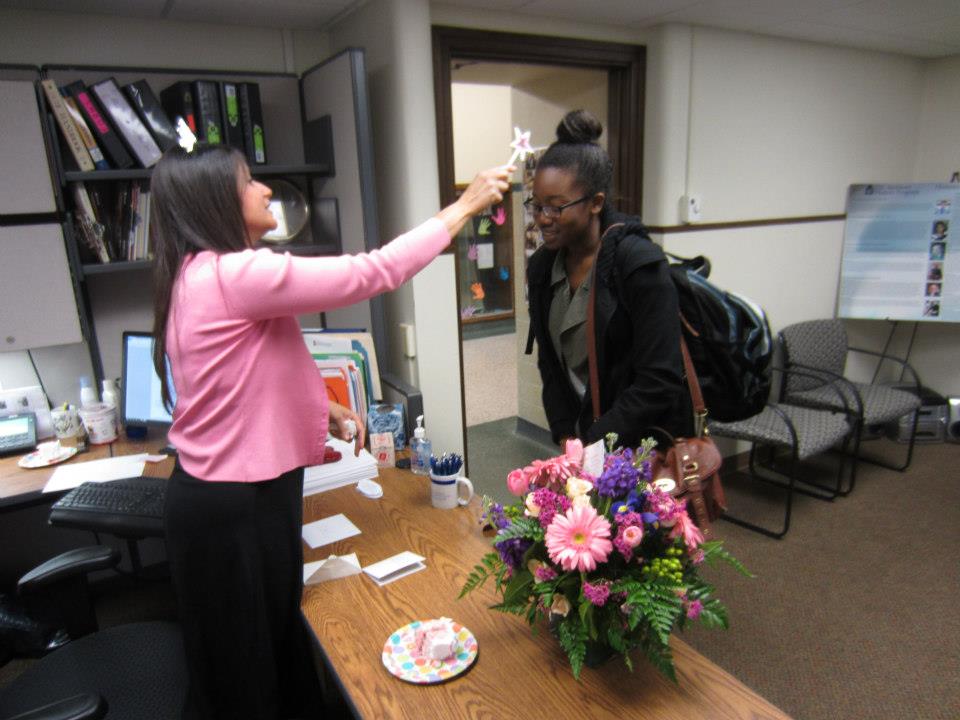 Sumiko Weir
Biology 

Will graduate May 2016

Accepted to Loma Linda University School of Medicine and Kansas University School of Medicine
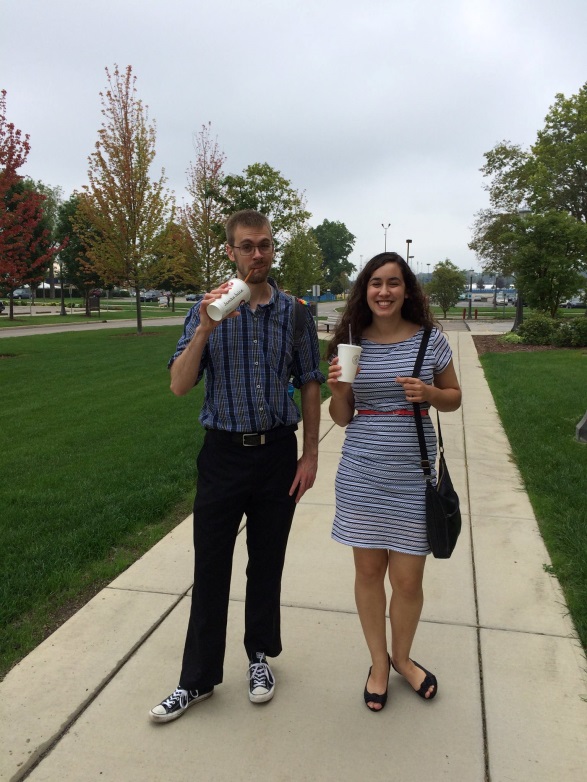 Joy Kim
Biology 

Graduated December 2015

Currently serving as a Student Missionary in Thailand 

Accepted to Loma Linda University School of Medicine
Juliette Young
Mathematics Education 

Will graduate May 2016

Plans to
Abraham Fogel
Architecture 

Graduated December 2015 

Plans to
Seongmin Lee
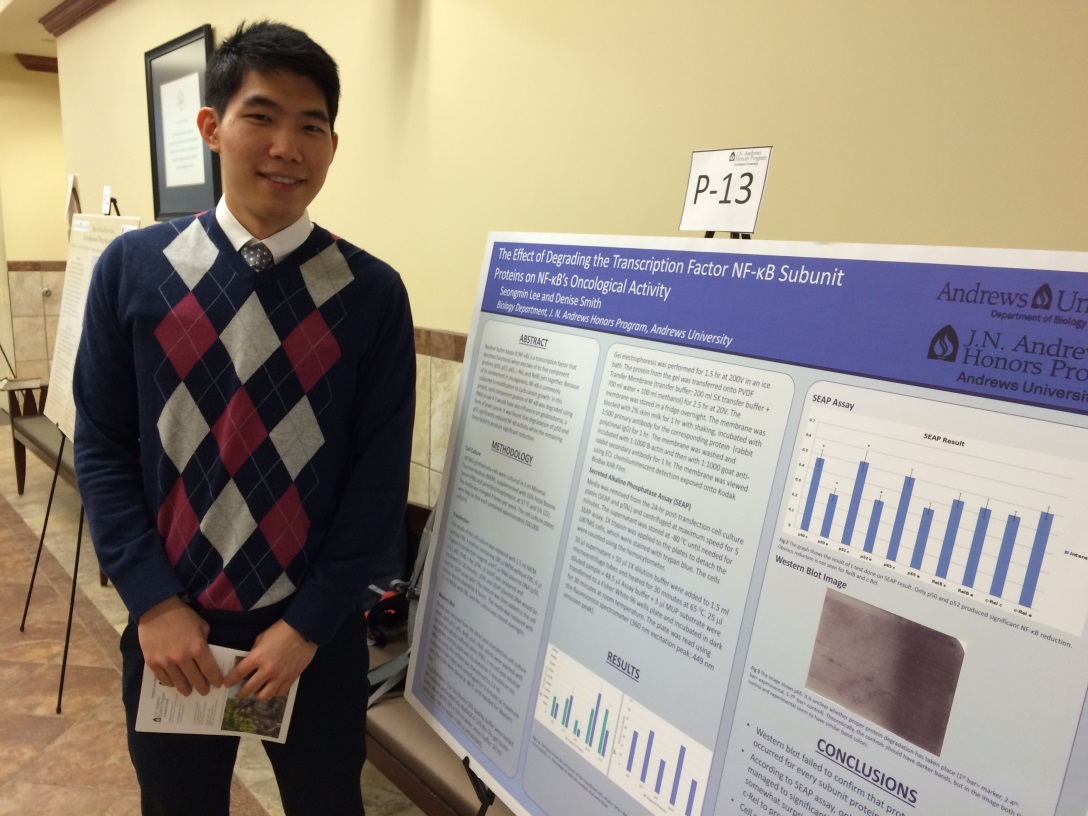 Biology and English 

Will graduate May 2016

Plans to attend Loma Linda University School of Medicine
Jason Shockey
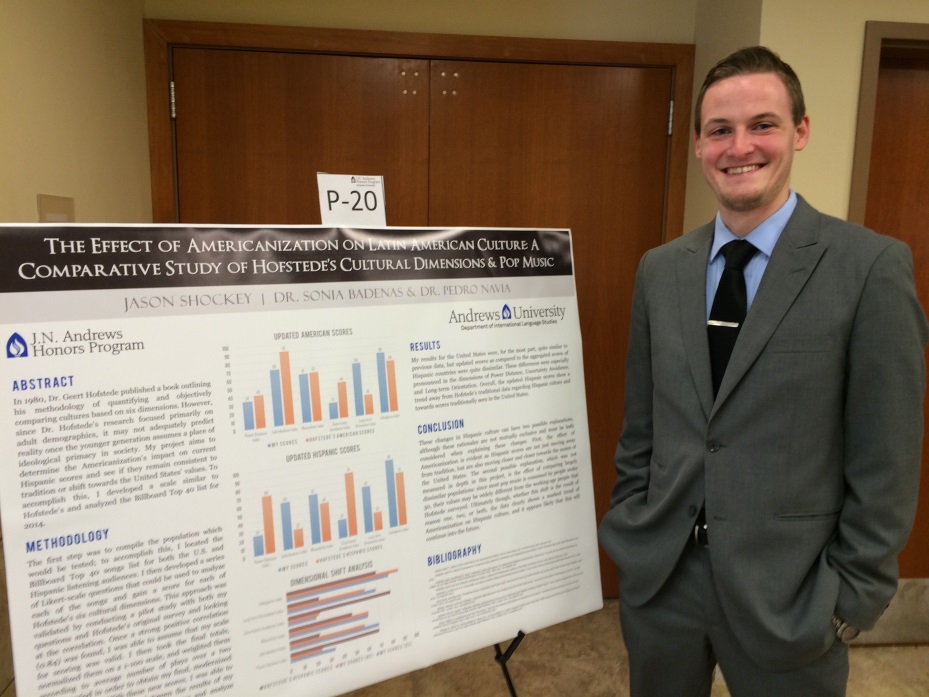 Management, Accounting and Spanish for International Trade 

Will graduate May 2016

Plans to
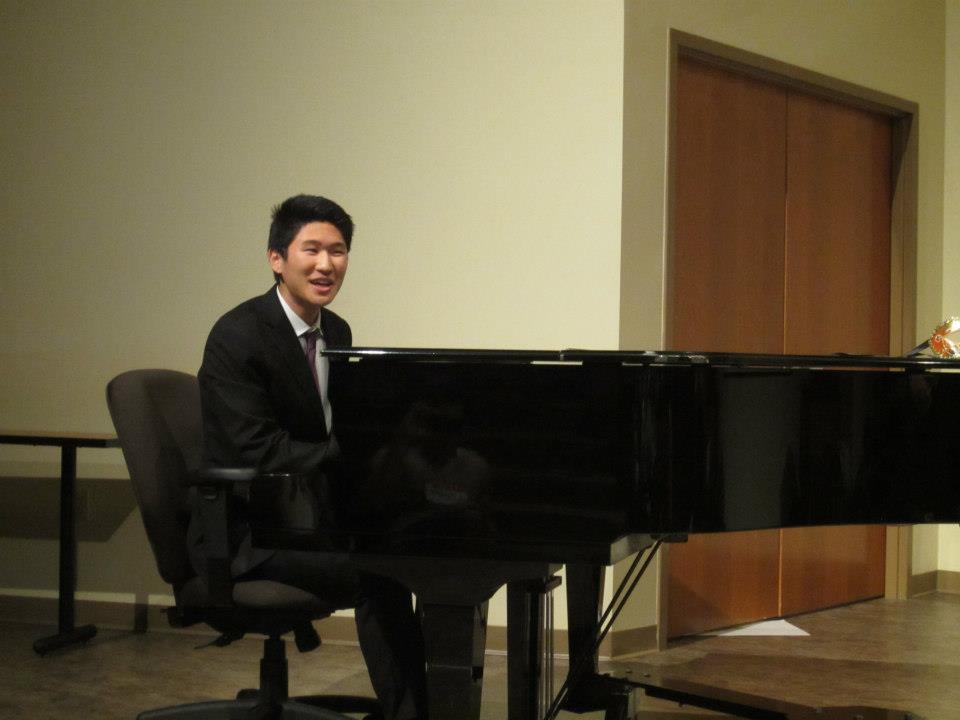 Kenneth Choi
Integrated Science for Secondary Education 
Will graduate May 2016
Plans to
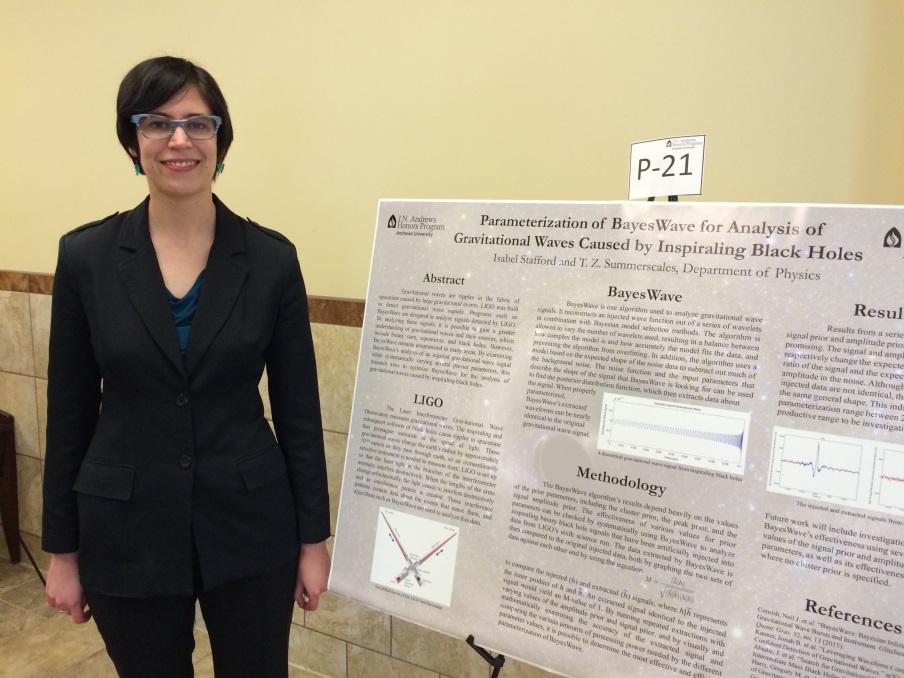 Isabelle Stafford
Physics and Mathematical Studies 
Will graduate May 2016
Plans to
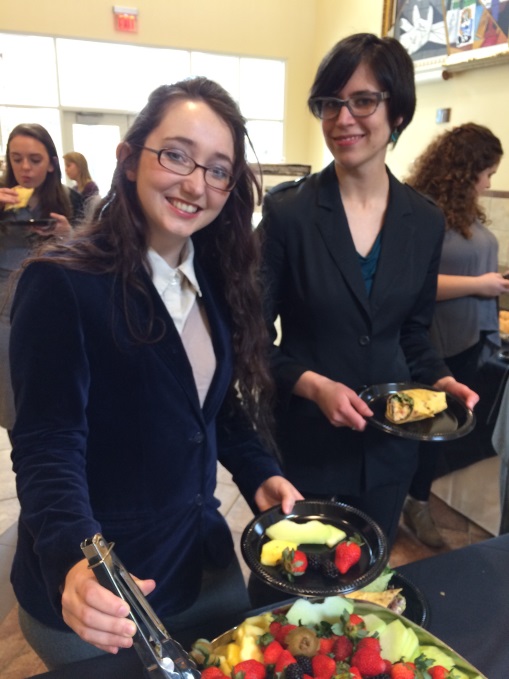 Mercedes McLean
Secondary Education: Religion, English, History 
Will graduate May 2016
Plans to
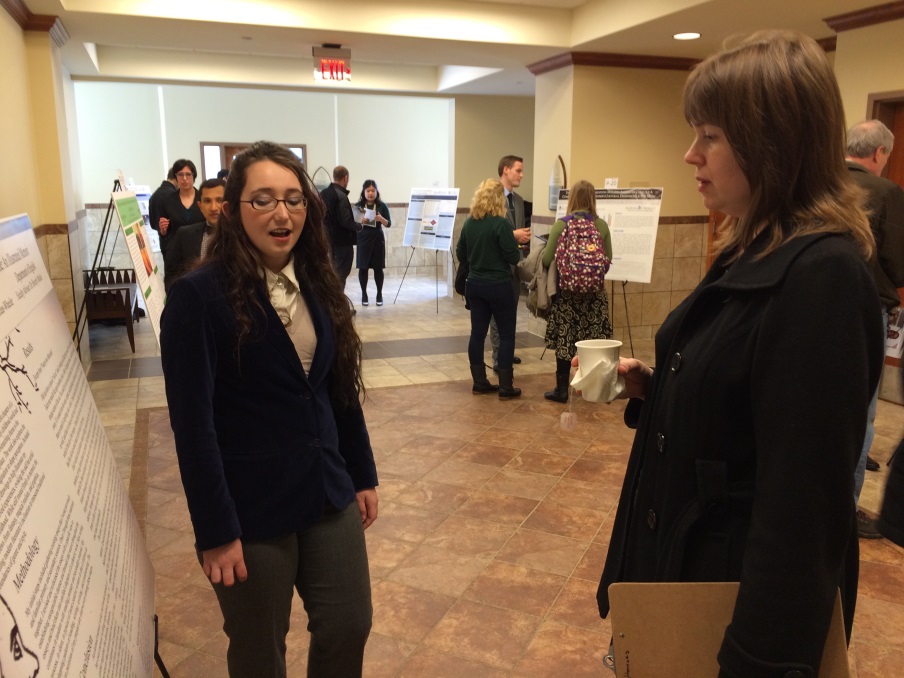 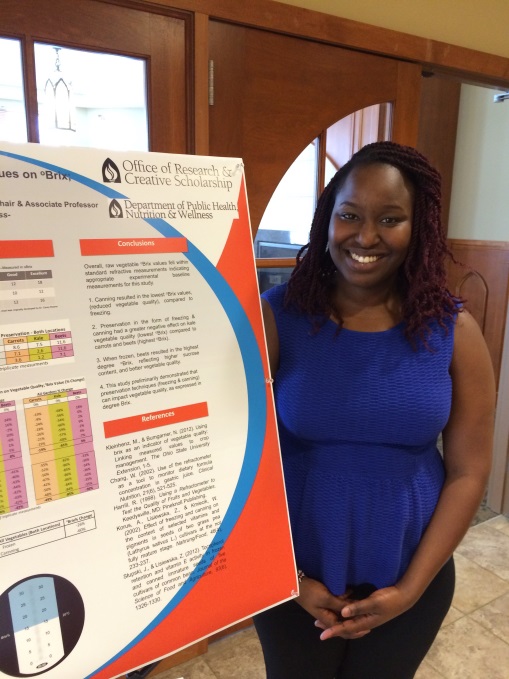 Hannah Mbungu
Nutrition 
Will graduate December 2016
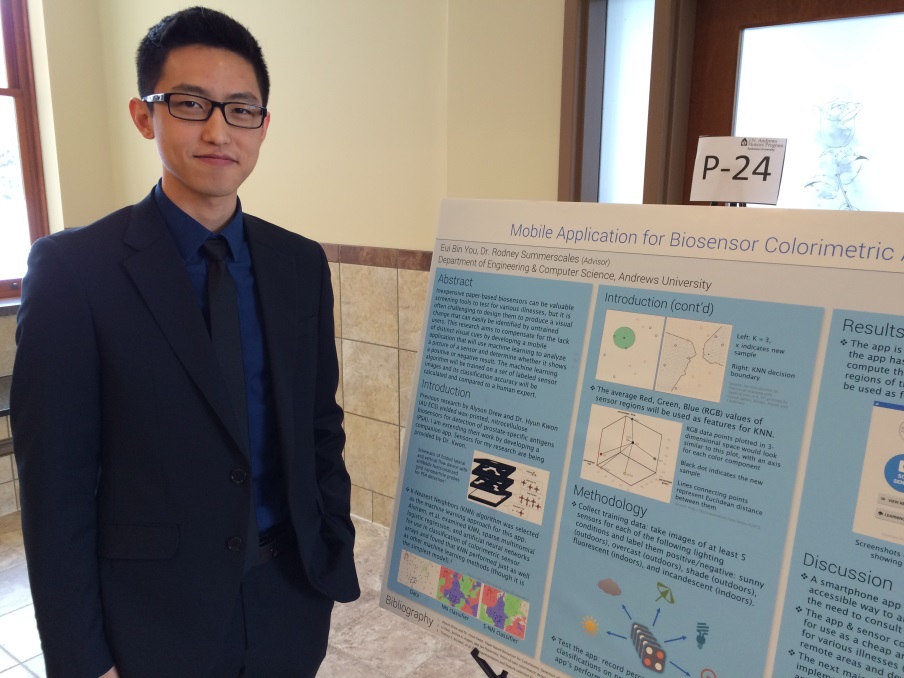 Eui Bin You
Computing
Will graduate May 2016
Plans to
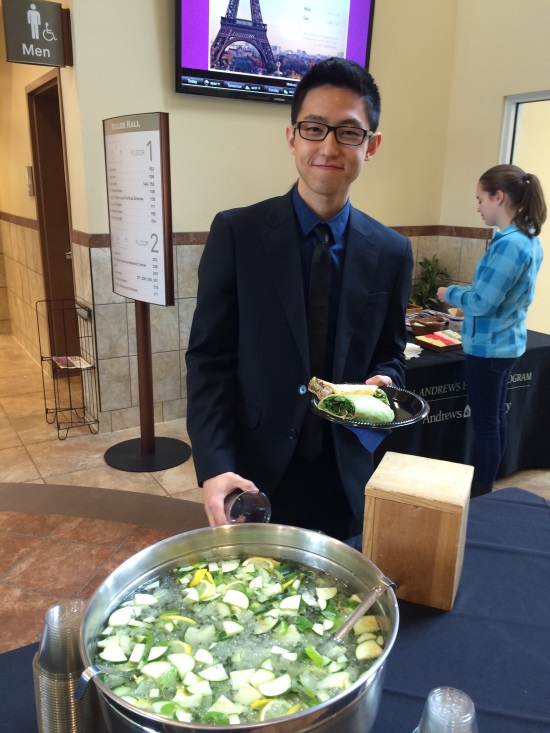 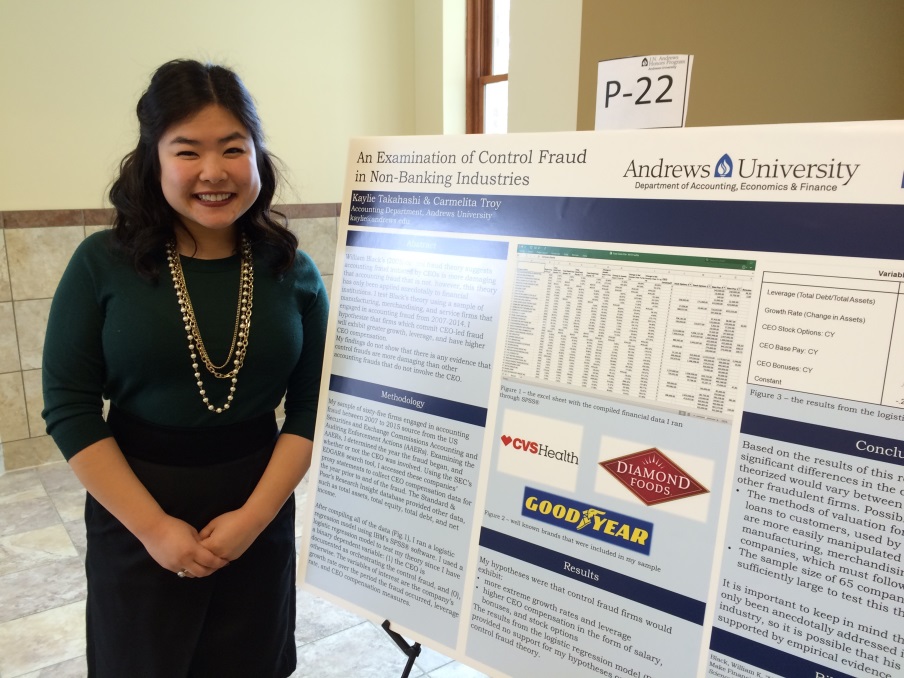 Kaylie Takahashi
Accouting 
Will graduate May 2016
Plans to
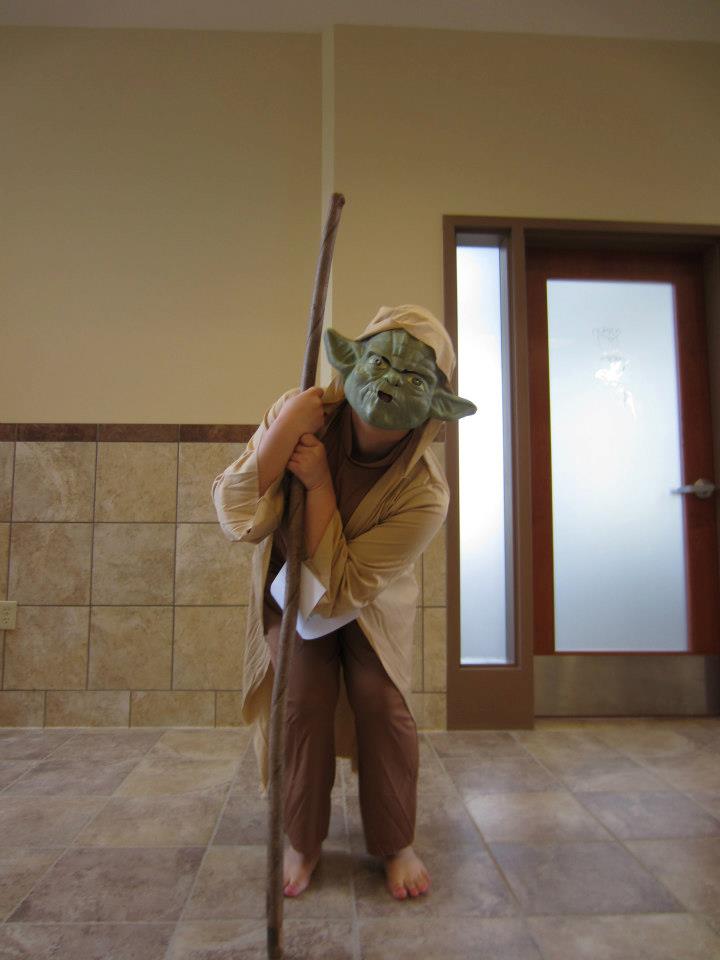 Jonathan Wheeler
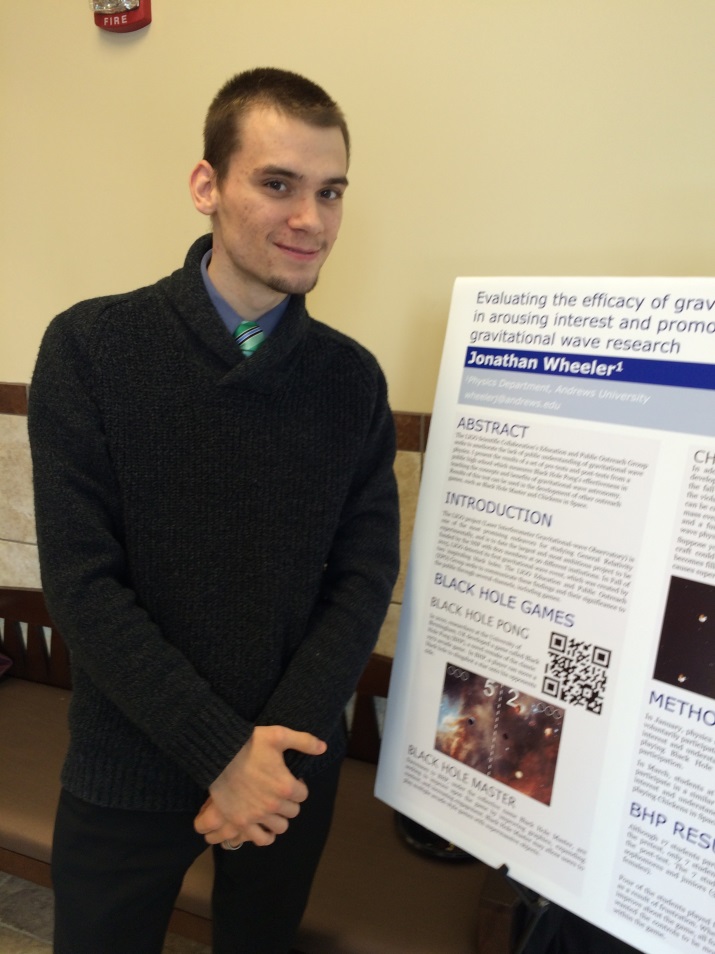 Will graduate May 2016
Plans to
Joanne Lee
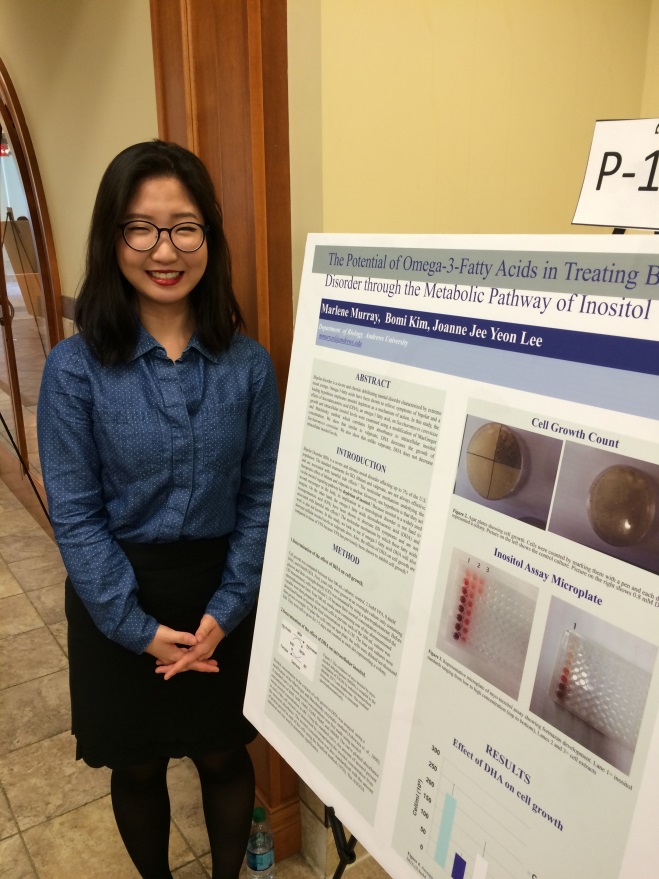 Biology 
Will graduate May 2016
Plans to